Those Blooming …Bylawsand Standing Rules
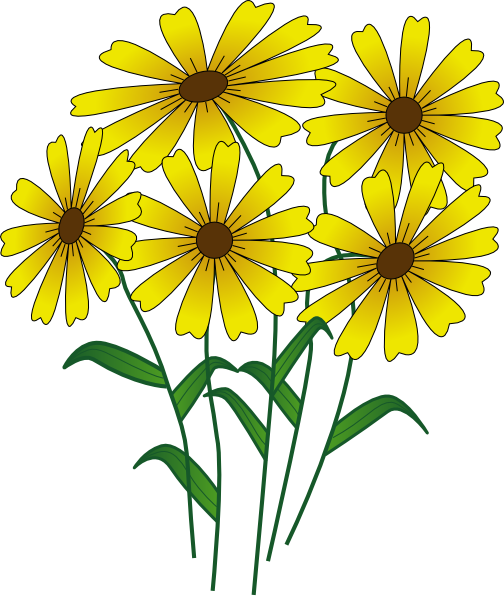 Missouri PTA
For many PTAs, their bylaws are just some forgotten document, full of legalese, gathering dust in a file cabinet somewhere.  

No one on the current board of directors knows who prepared them, nor what any of the provisions mean.  They certainly are not referring back to them for any reason.
bylaws
One fact is sure:  a PTA`s bylaws are considered a legal document that dictates how the organization must be governed. 

 Failure by a board to follow the stipulations outlined in the bylaws can have devastating consequences to the organization…and potentially even to the board members themselves.
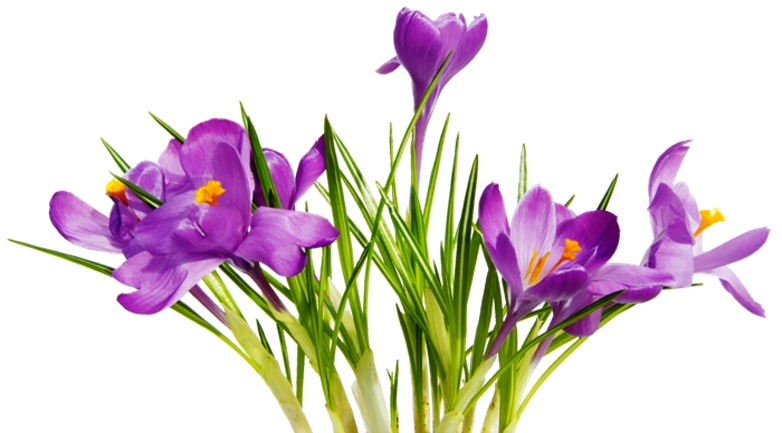 bylaws
The purpose of bylaws is to lay out the rules of conduct and authority for your board of directors and officers, and, as a nonprofit, you need to have them.
Bylaws
Without bylaws, meetings could be chaotic and unproductive as board members make up the rules as they go along.
Bylaws
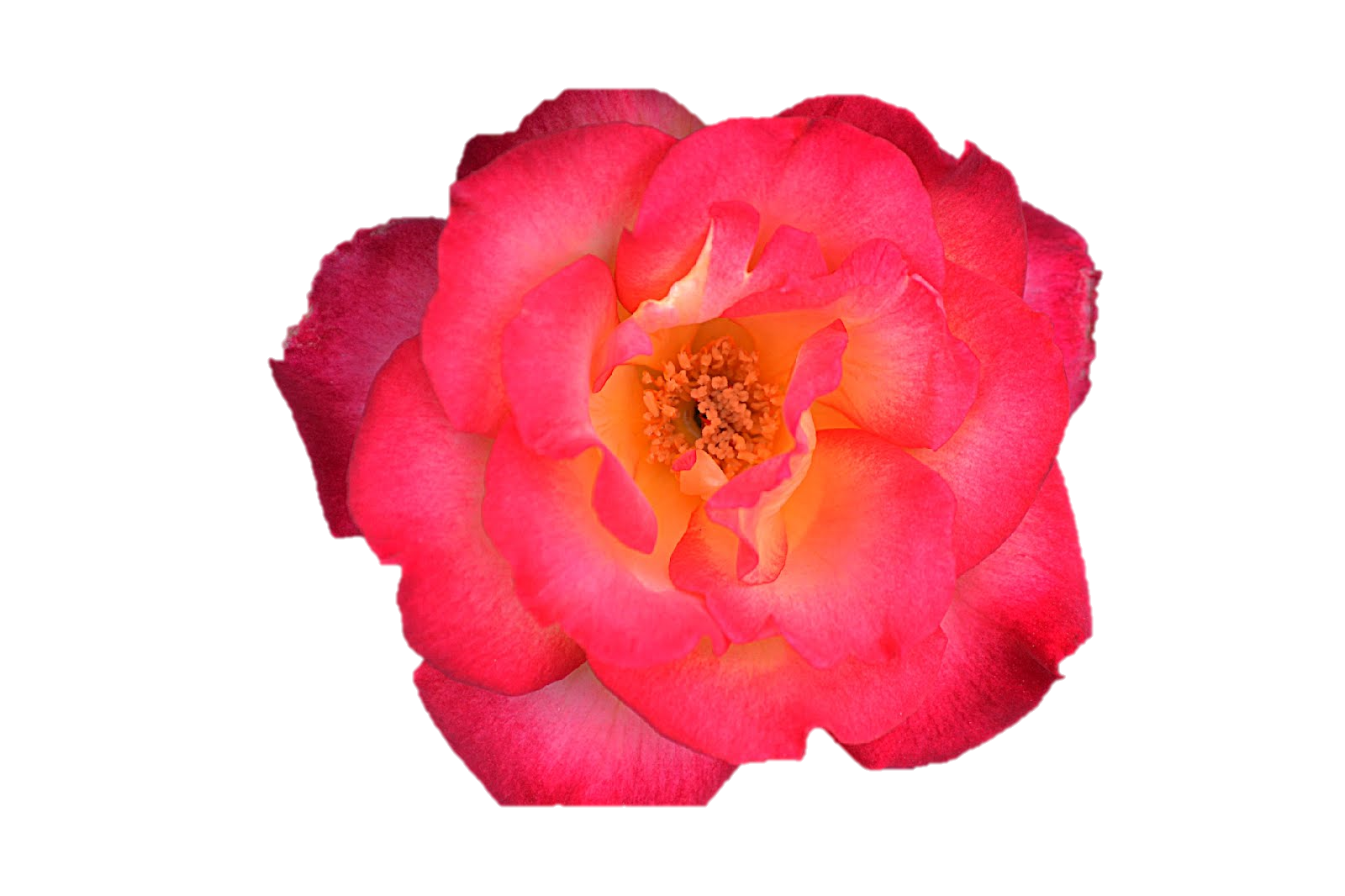 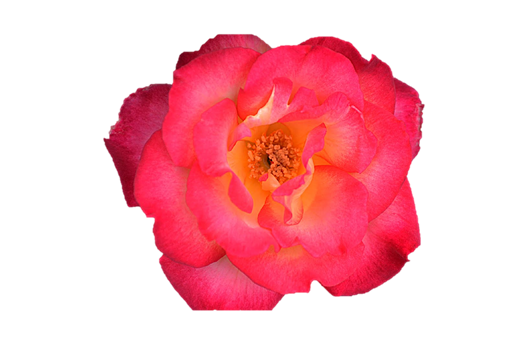 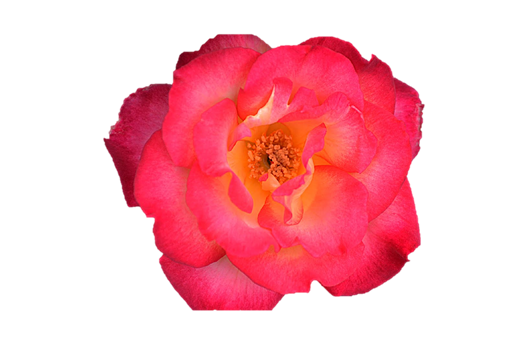 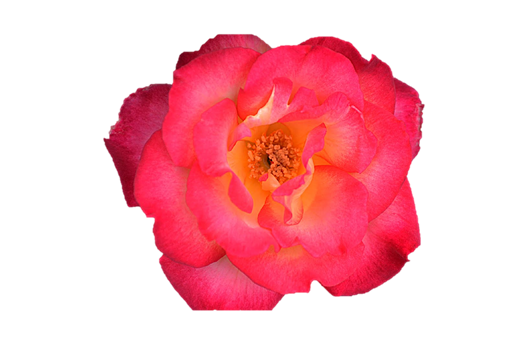 Set up your bylaws with clear rules and simple language so that any member or board member can easily understand and follow them. 

The board members’ duties should be spelled out plainly now to avoid confusion later.
Bylaws
Bylaws are also invaluable in defining:
 the purpose of your organization, 
how often you will conduct meetings, 
how the meetings will be conducted, 
The terms of the board members, 
elections, 
what constitutes a quorum, 
how to handle vacancies,
 finances
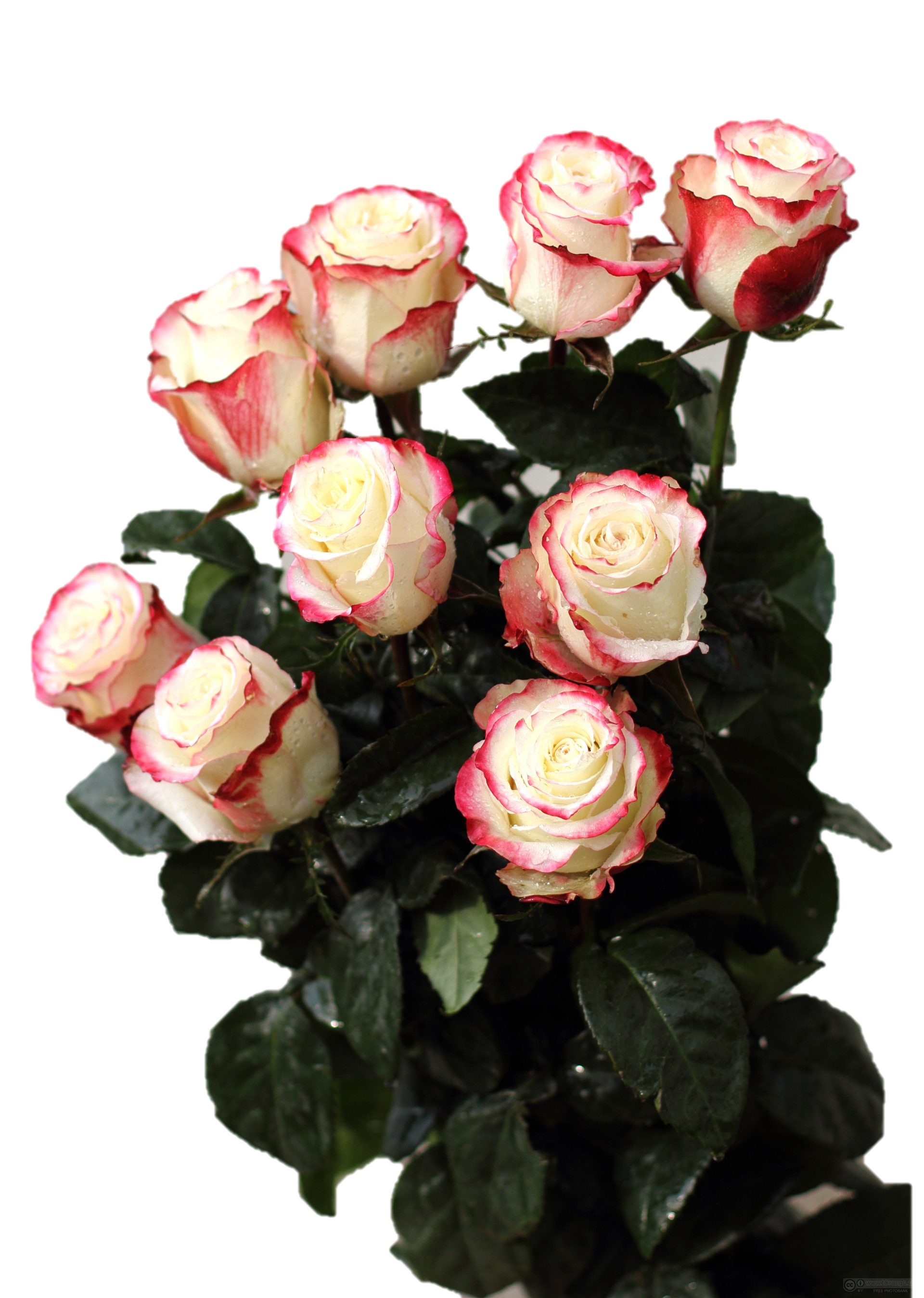 Bylaws
What is in your Bylaws 
?
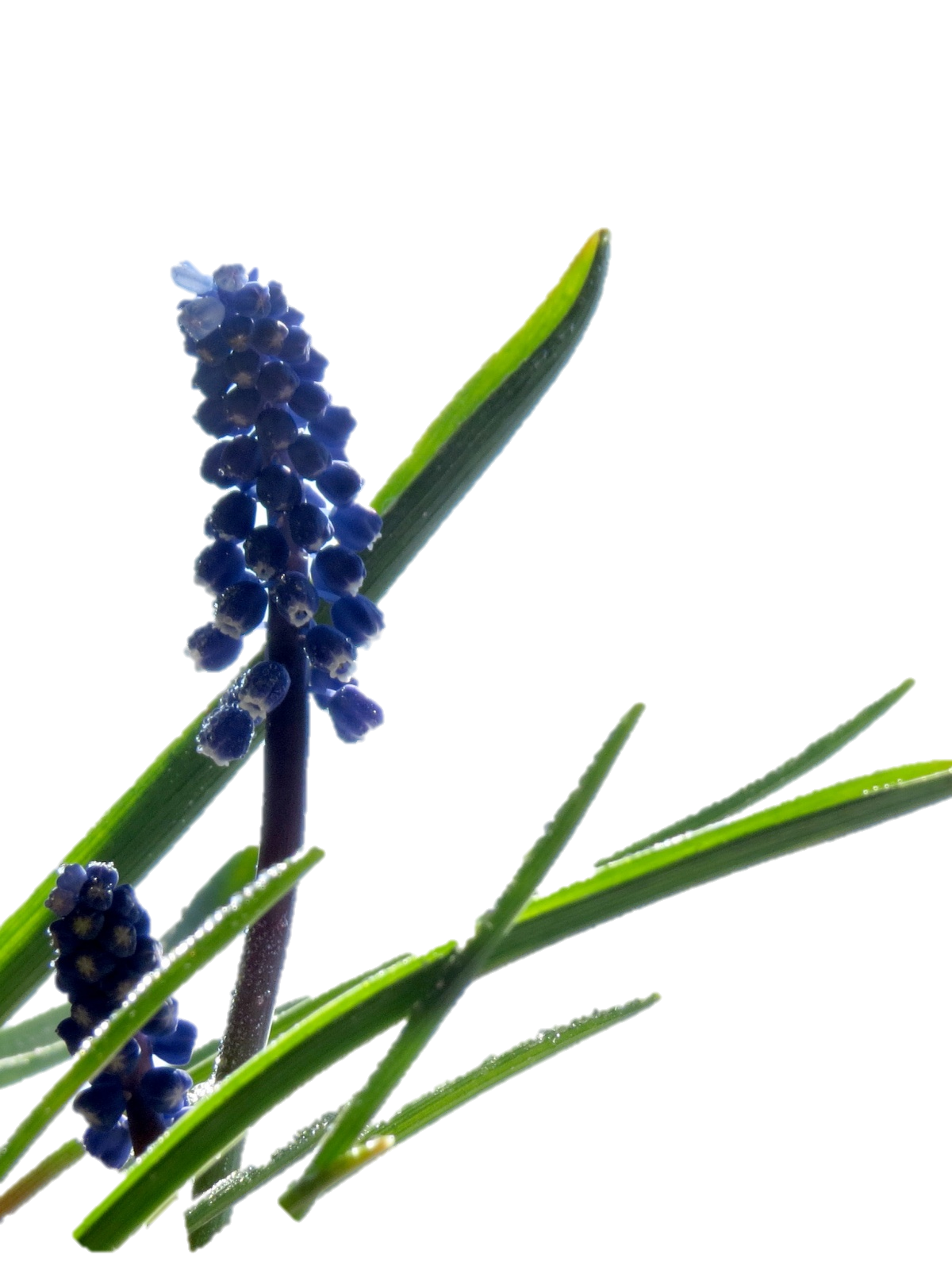 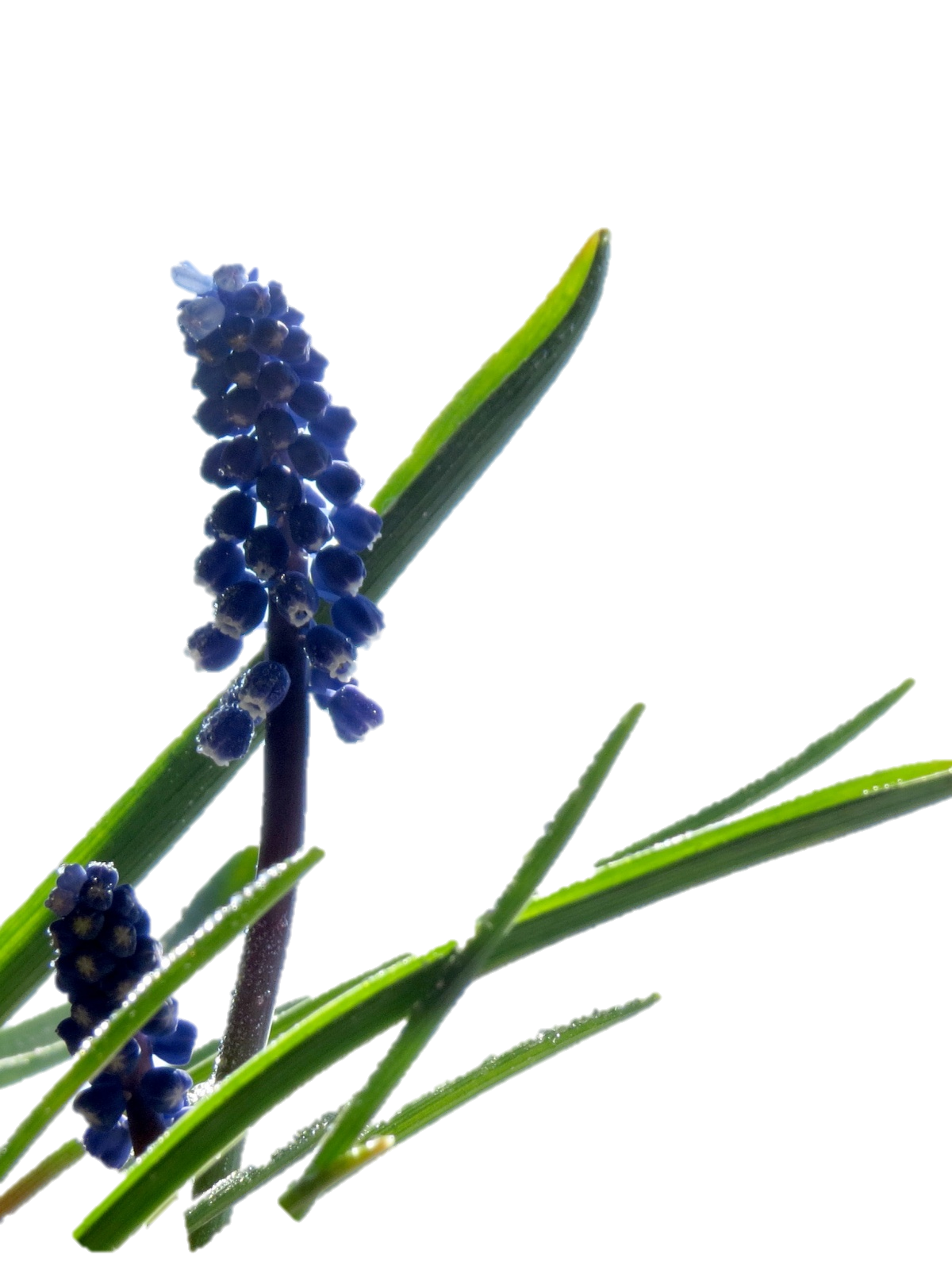 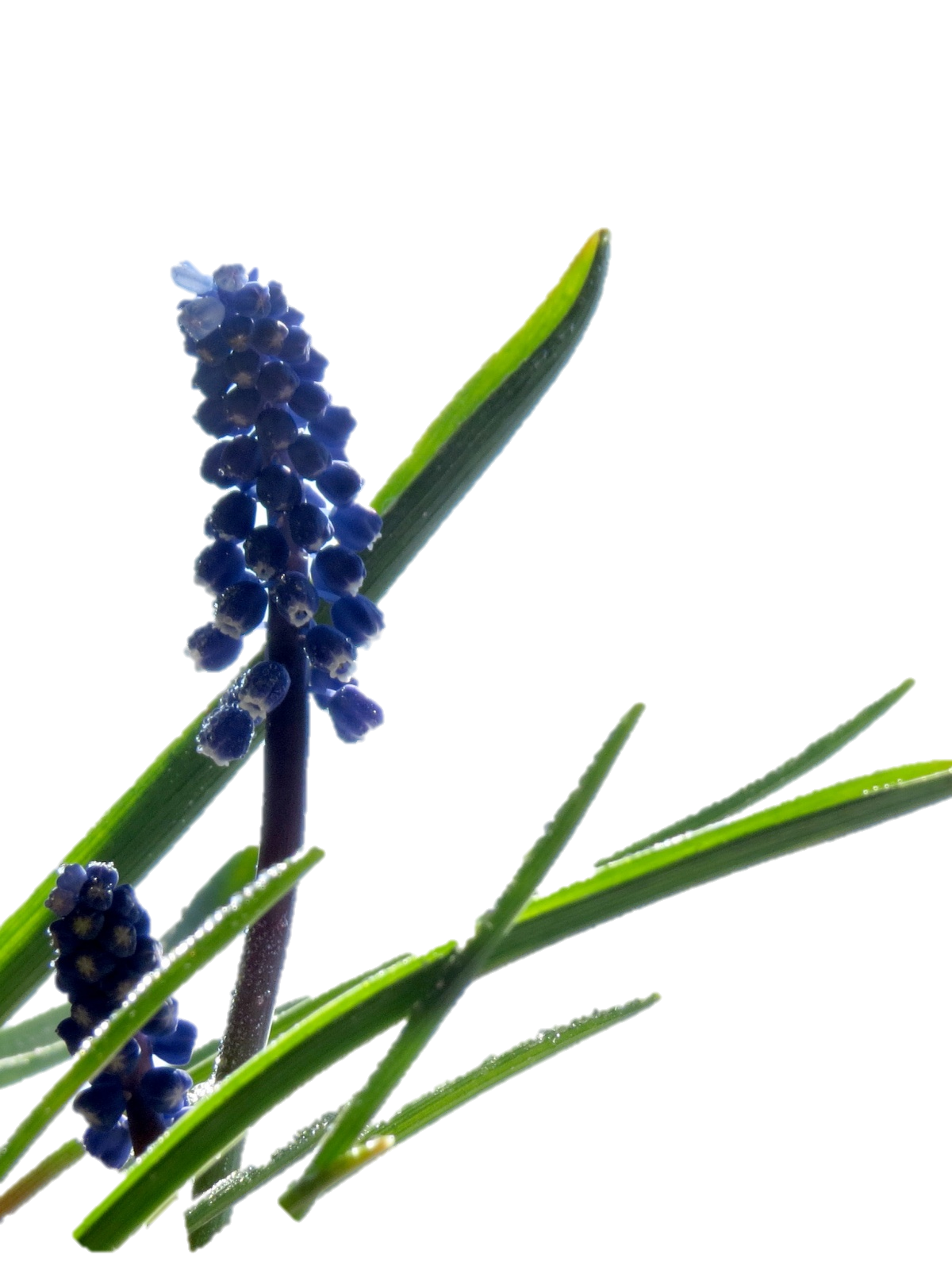 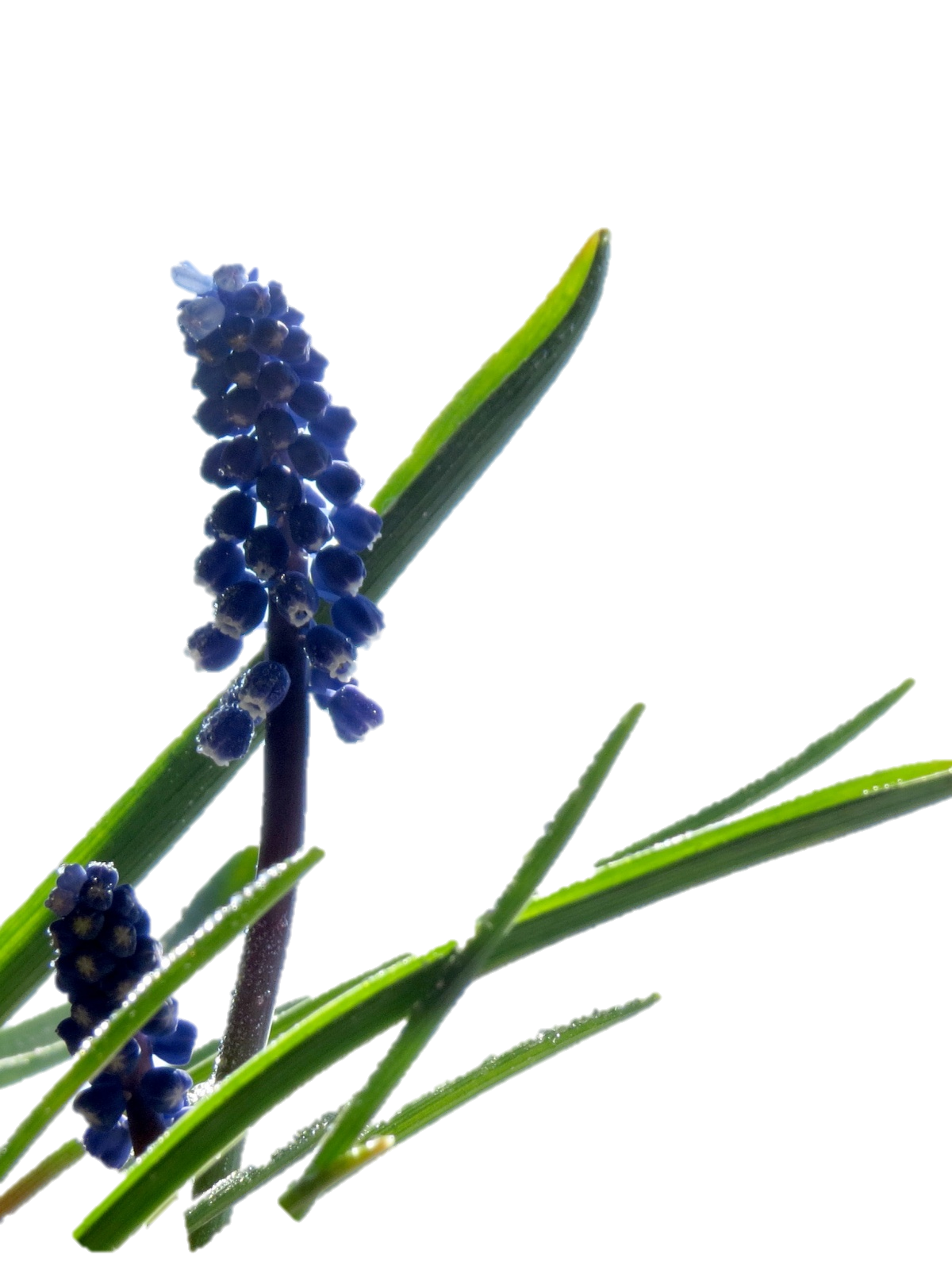 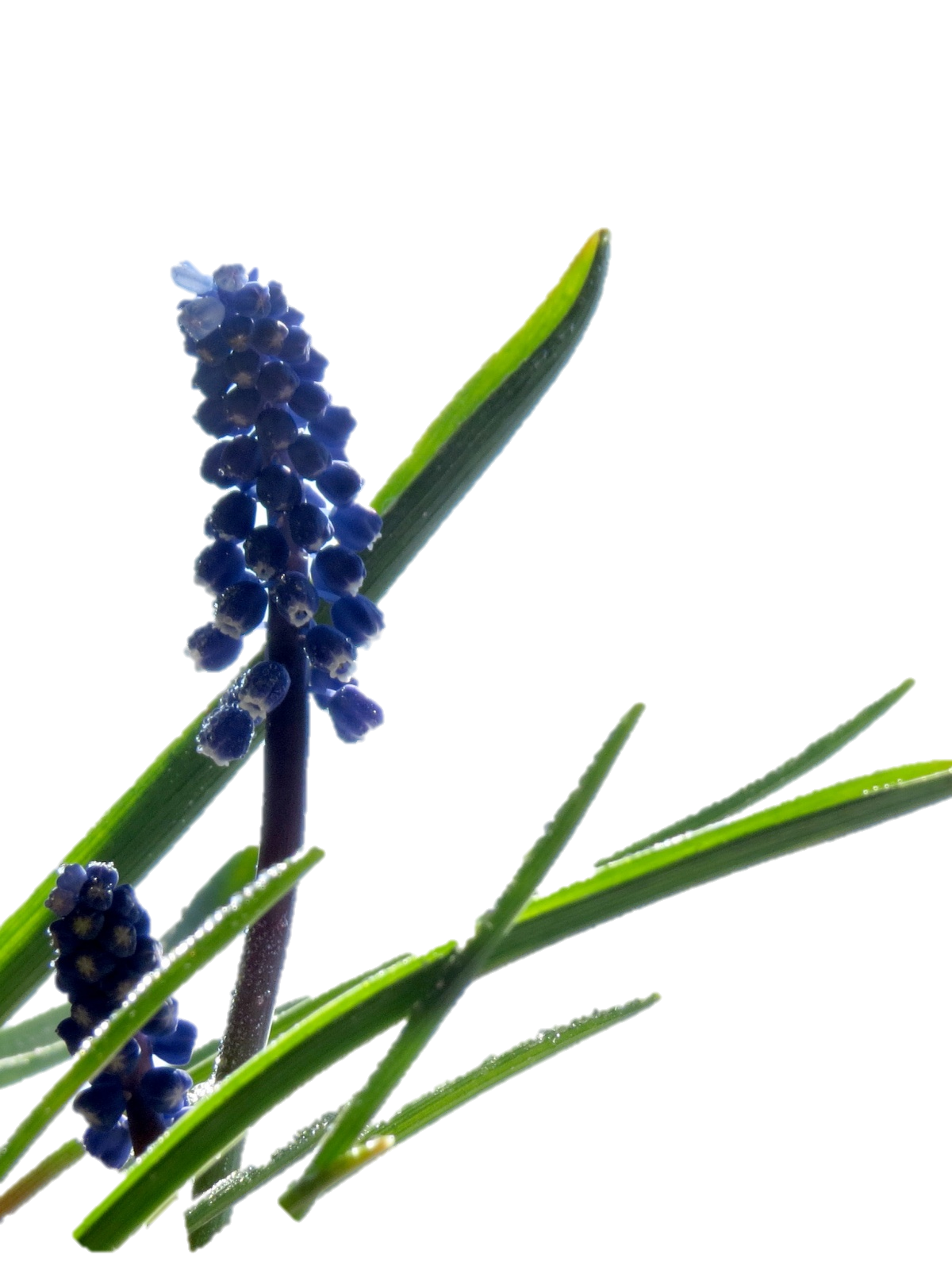 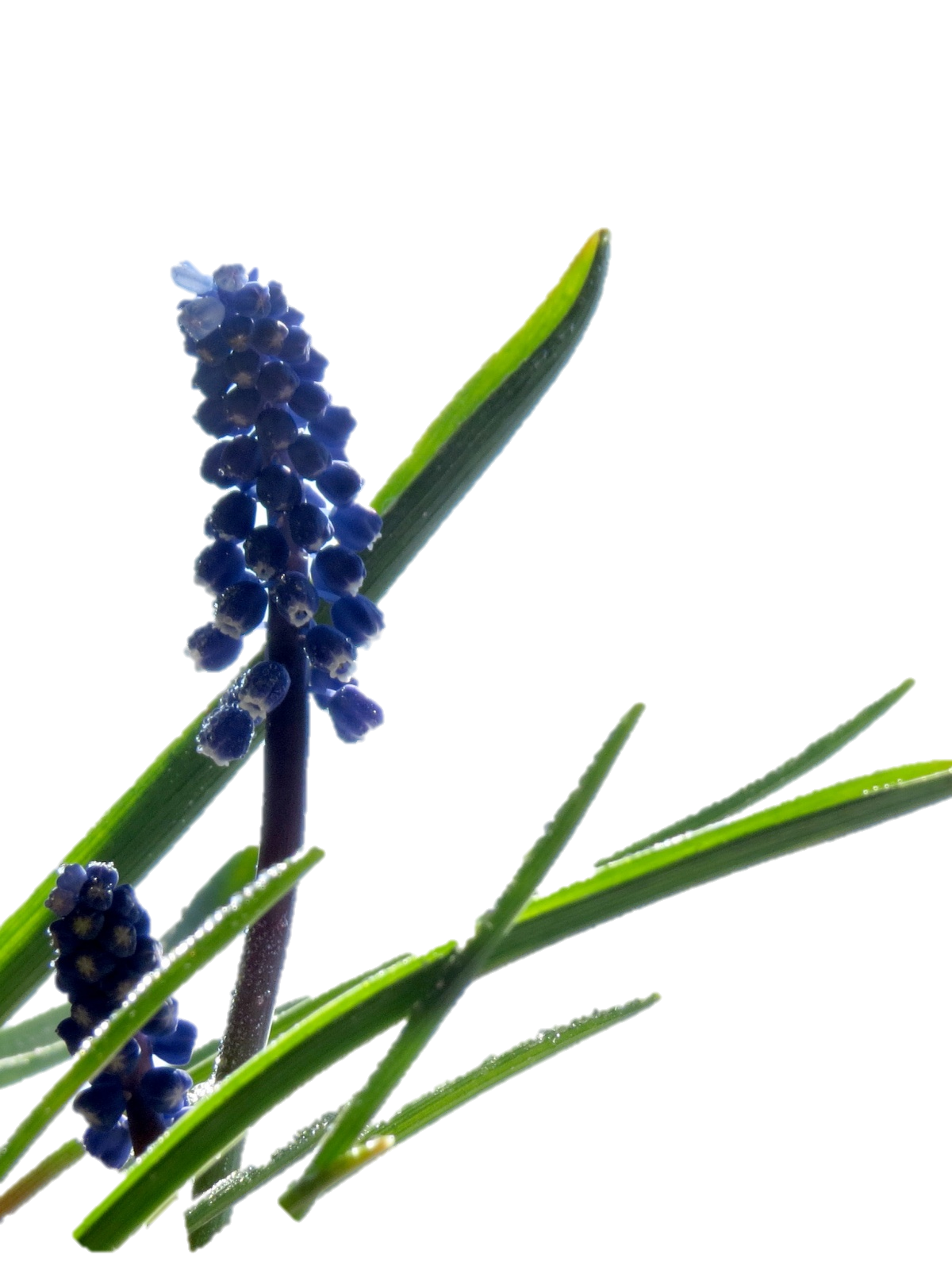 Bylaws
Sections that have a # in front of them cannot be changed at the Unit level.  

These are National and State PTA requirements.
Bylaw requirements
Article I

The organization's name. Article I should state the PTA/PTSA’s  name. 
Make certain that it's written the same way throughout your bylaws.
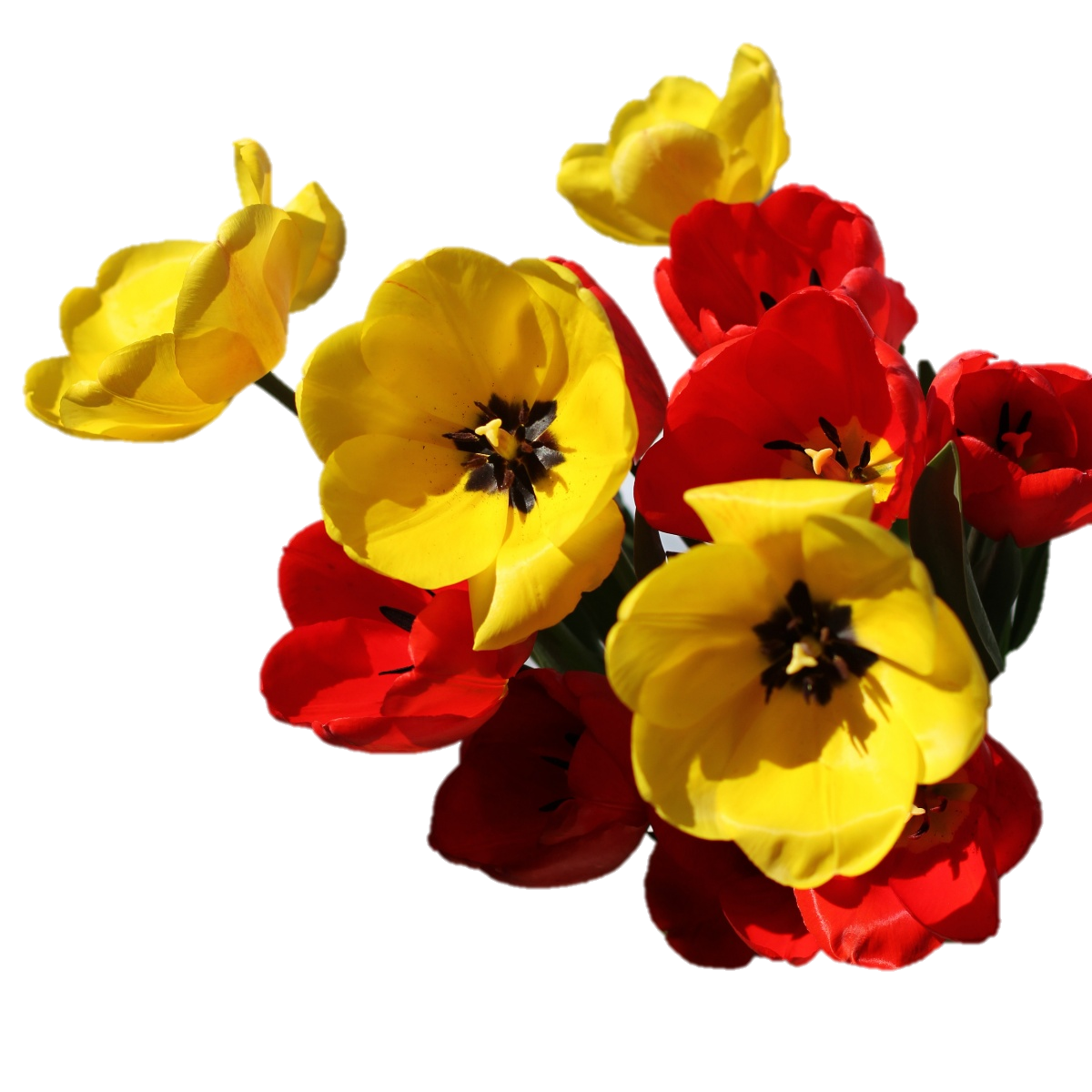 Bylaw requirements
Articles II, III, and IV

Object or purpose (mission statement). Article II should state the mission statement; that is, the object of or purpose for the group.
Basic Policies. Article III states the basic policies of the unit, in common with those of National PTA and Missouri PTA.  
Relationship with National PTA and Missouri PTA. Article IV states the relationship with National PTA and Missouri PTA.  
Good Standing
Unit bylaws may not conflict with National PTA and Missouri PTA
Permanent records
Procedure to dissolve
Bylaw requirements
Article V

Membership. Article IV should detail what types of members (individual, family, business) and what the cost of membership dues are annually.

Note:  If your unit has family memberships, Section 7 must state that family memberships will have membership cards issued to each individual and the unit must pay the $4.25 for National and State dues for each individual.
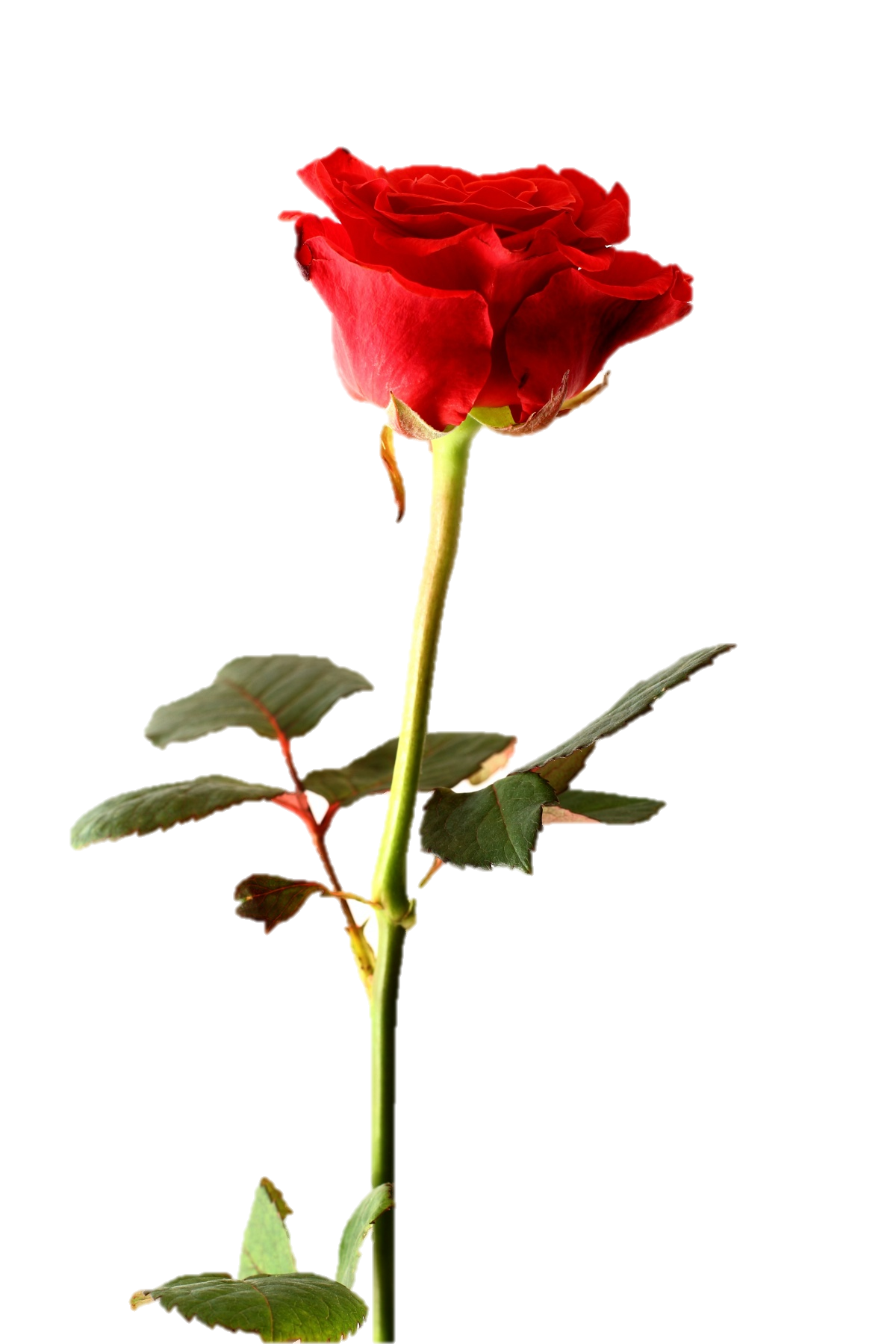 Bylaw requirements
Article VI

Officers. Article VI should detail the officers, as well as state how they are nominated and elected. 
Will all members be eligible to serve as officers? 
What is the term of office? 
How will vacancies, should they occur, be filled? 
What are the grounds for removing an officer? (Filling a vacancy and removing an officer are much the same, so these actions should require a two-thirds vote.)
Bylaw requirements
Article VII

Duties of Officers. Article VII specifies the duties of the officers.
If more than one Vice President, must list the duties specific to each, i.e. second vice president shall be the membership chair, etc.
Be specific but not too specific.
Note:  Treasurer section includes many # items.
Bylaw requirements
Article VIII

Executive board. Article VIII should discuss the executive board of your group. 
What's the composition of the board? 
When will it have meetings? 
What's the policy for removal from office and filling vacancies? 
What are the executive board's duties?
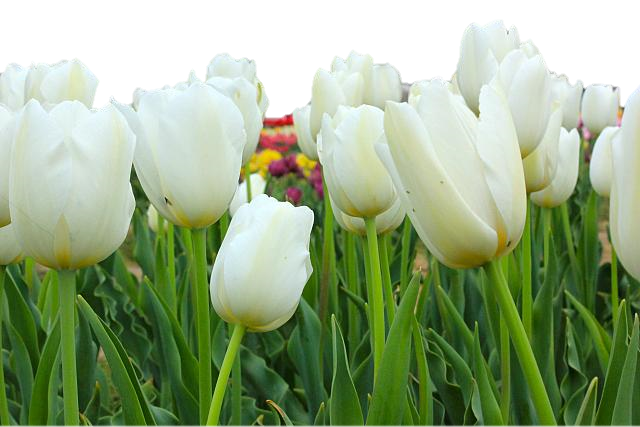 Bylaw requirements
Article IX

Committees. Article IX should state what committees the group will have, such as social, membership, budget, and so on, and the duties of committee members. Who appoints the committees? Can they spend money?
Bylaw requirements
Article X

General Membership Meetings. 
When meetings are held.
What constitutes a quorum.
All units are required to hold an annual meeting.
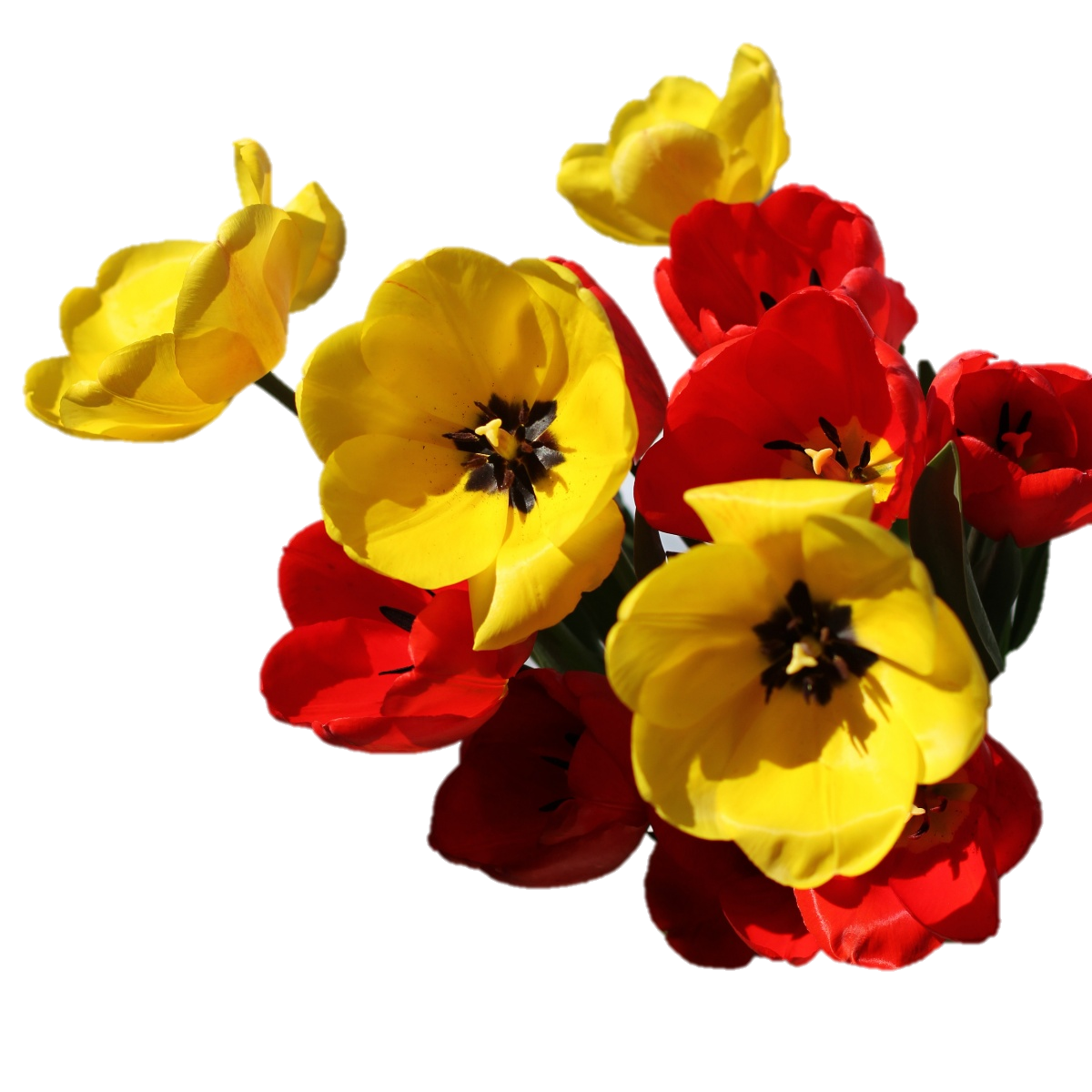 Bylaw requirements
Article XI

Council Membership. This only applies to units connected to a council. 
Who will represent the unit at Council meetings
Dues of the Council.
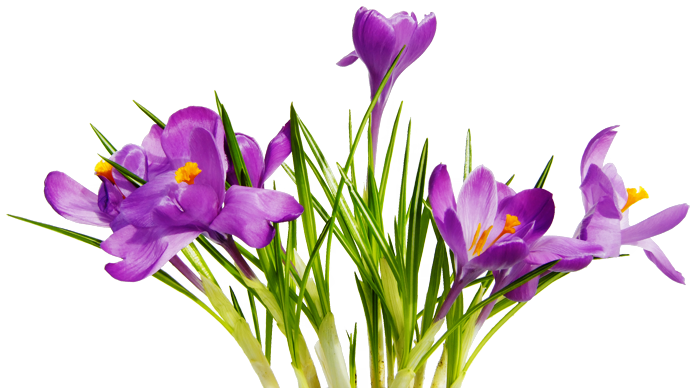 Bylaw requirements
Article XII

Missouri PTA Convention. Article XII should state  who will represent the unit at the annual meeting of the Missouri PTA, how and when it is decided.
Bylaw requirements
Article XIII

Fiscal Year.   
A period of 12 months over which a PTA budgets its spending is called a fiscal year. It may run over any period of 12 months not necessarily January to December. 
The fiscal year is filed with the IRS and cannot be changed in bylaws unless the IRS is also notified.
Most PTA’s fiscal year are July 1st – June 30th or August 1st – July 31st.  Not a calendar year.
Bylaw requirements
Article XIV

Parliamentary authority. Article XIV should state that Robert’s Rules of Order Newly Revised shall be the bible to be consulted regarding questions of parliamentary procedure.
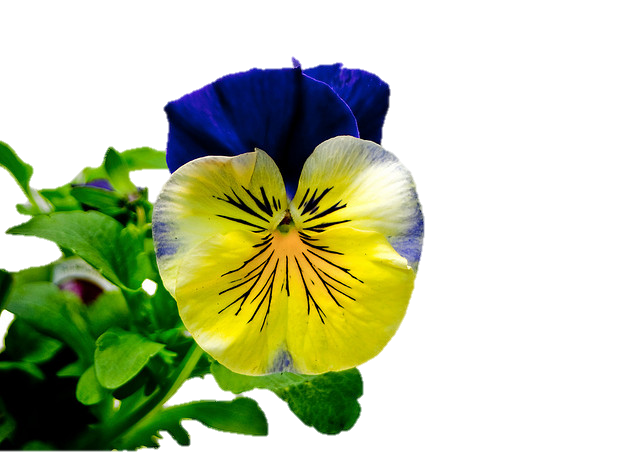 Bylaw requirements
Amendments. Article IX covers amending the bylaws. It should state how these bylaws (which have been so carefully thought out and written up) may be changed (certainly not quickly or easily, or without previous notice and a two-thirds vote!).
Bylaw requirements
Dos and Don’ts
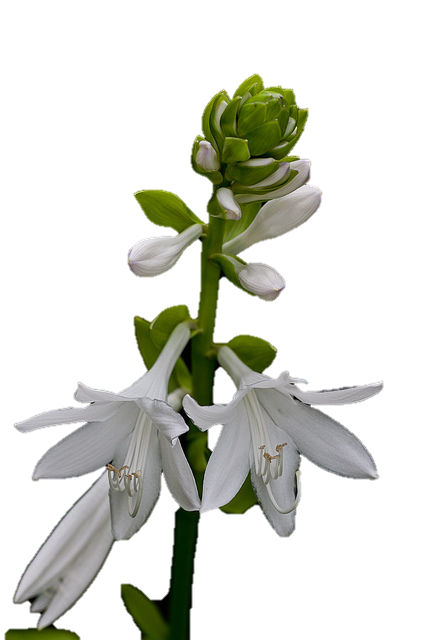 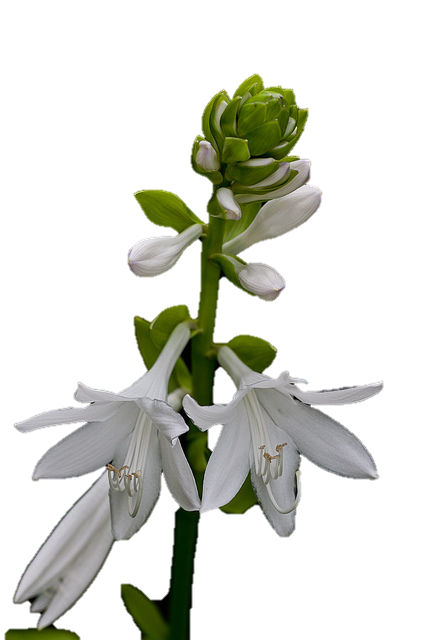 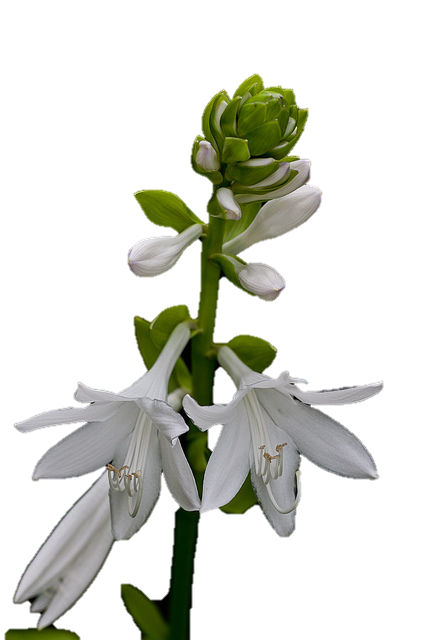 DO:  Stick to the basics.  

Organizational purpose, board structure, officer position descriptions and responsibilities, terms of board service, officer/board member succession and removal, official meeting requirements, membership provisions, voting rights, conflict-of-interest policy and any other non-negotiables that your unit deems necessary.
Bylaw – dos and don’ts
DO:  Know what is in your bylaws.  

As a board member, you have a duty to understand what each and every provision means.  If there are provisions you do not understand, ask another board member or consult a professional.
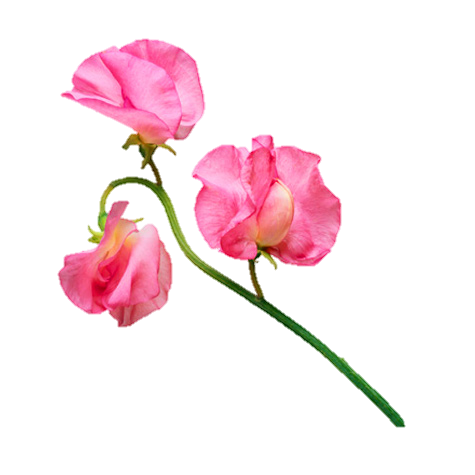 Bylaw – dos and don’ts
DO:  Follow the provisions religiously.  

You not only have a duty to understand your bylaws, you are legally accountable for following them.  This is not optional.  A court of law will side with your bylaws in any dispute brought by another board member, member, volunteer or recipient of services who may have a grievance.
Bylaw – dos and don’ts
DO:  Keep your bylaws relevant. 
 
Times and circumstances change…and your governing document should reflect those changes.  If your bylaws need to be amended to reflect current realities, do it.  Make sure the changes make long-term sense and follow the amendment procedures as outlined.
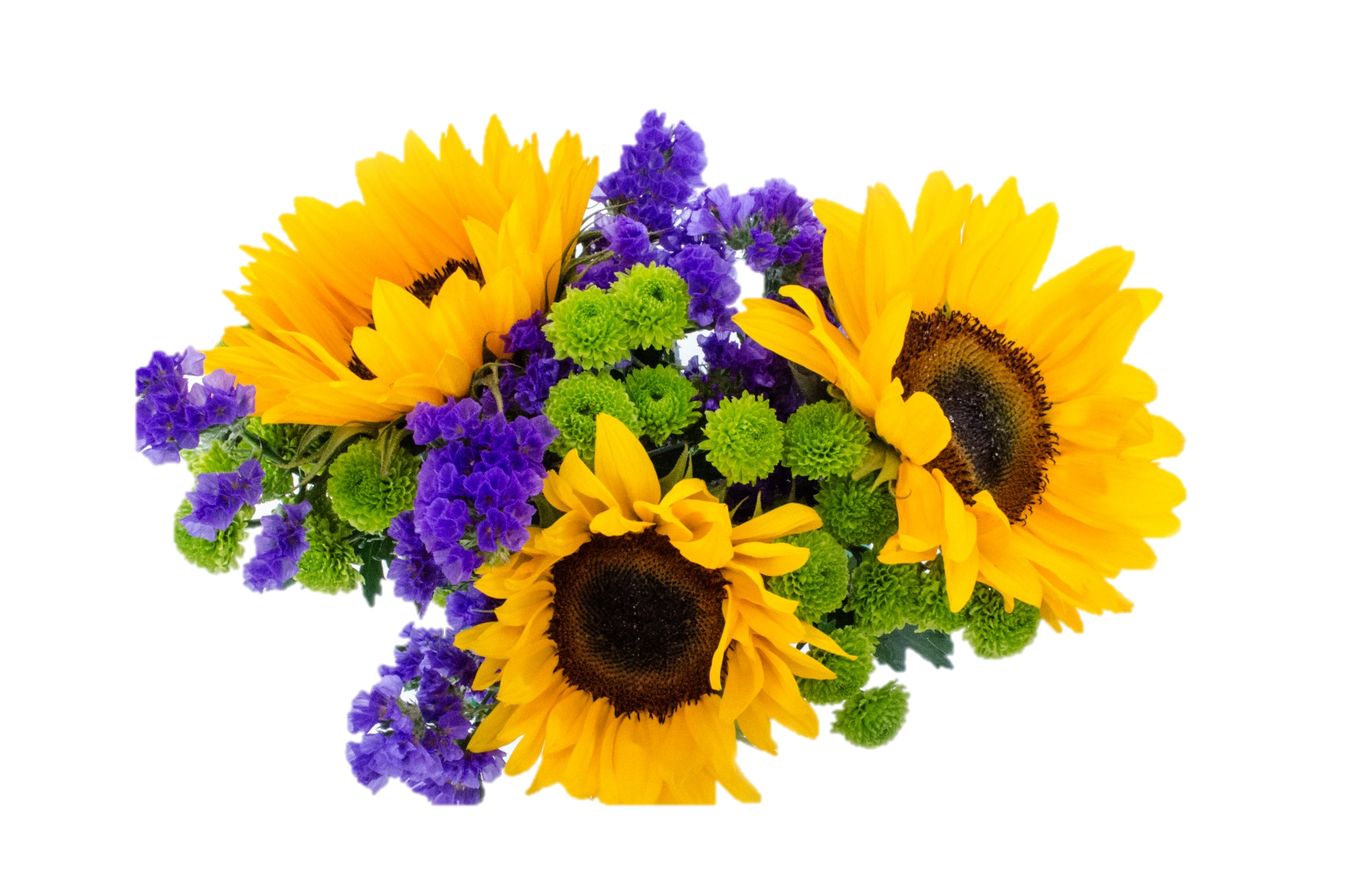 Bylaw – dos and don’ts
DON’T:  Treat your bylaws as a policy manual.  

Bylaws are procedural, while standing rules and procedure manuals are specific and administrative.
The parliamentary procedure guide "Robert's Rules of Order" explains that bylaws "should include all the rules that are of such importance that they cannot be changed in any way without previous notice,"
Bylaw – dos and don’ts
DON’T:  Include provisions that tie the hands of future boards.  

Do not require four (4) people to sign a single check.  Future boards may not have four people available to sign each check.
Do not require a quorum of 25, if you normally only have 10 people attend your PTA meetings.
Bylaw – dos and don’ts
DON’T:  Fail to review the bylaws.  

At least annually, all board members should re-familiarize themselves with the provisions.  This will go a long way toward preventing costly errors.  New board members should be provided with a copy immediately upon installation.
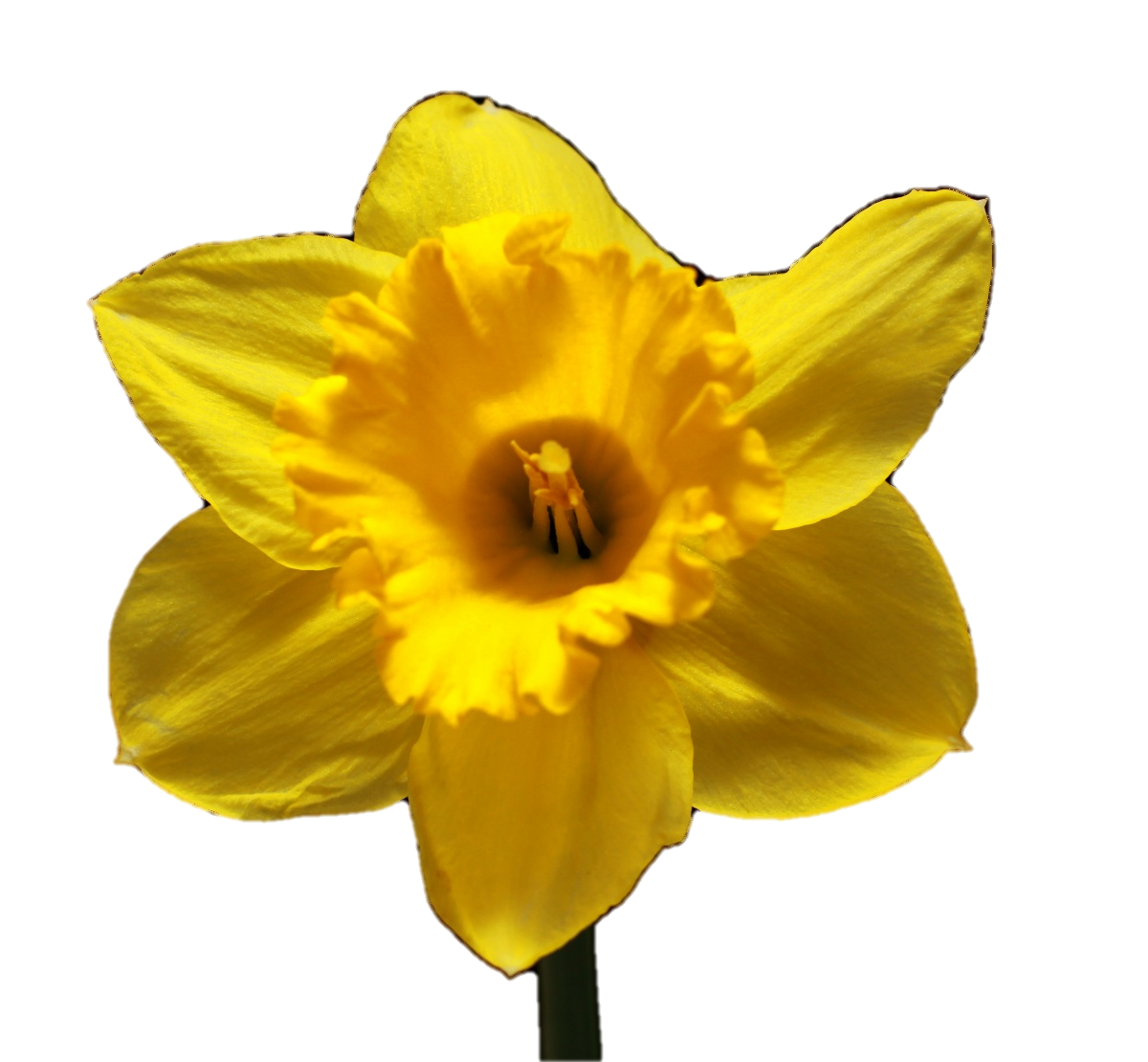 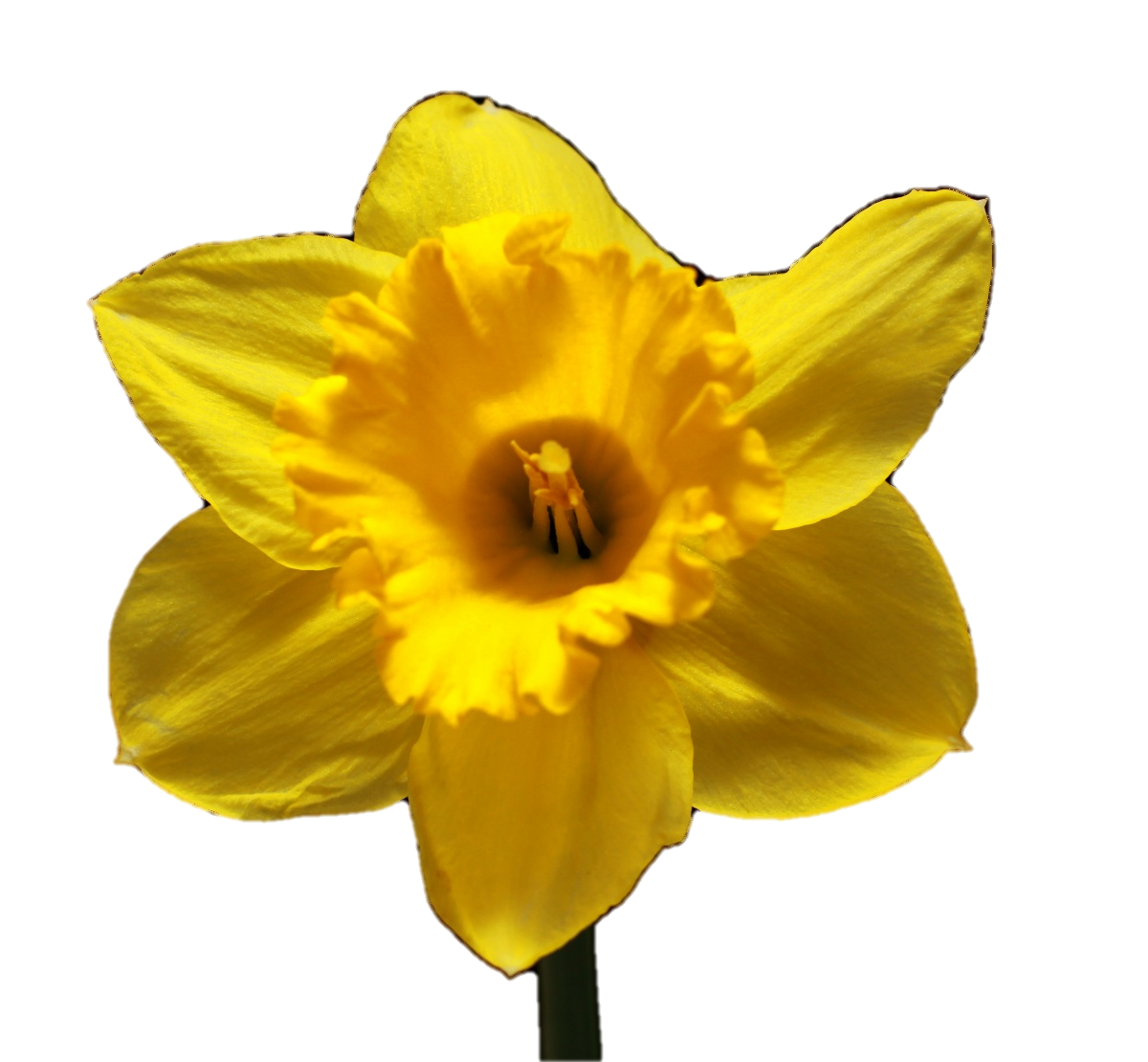 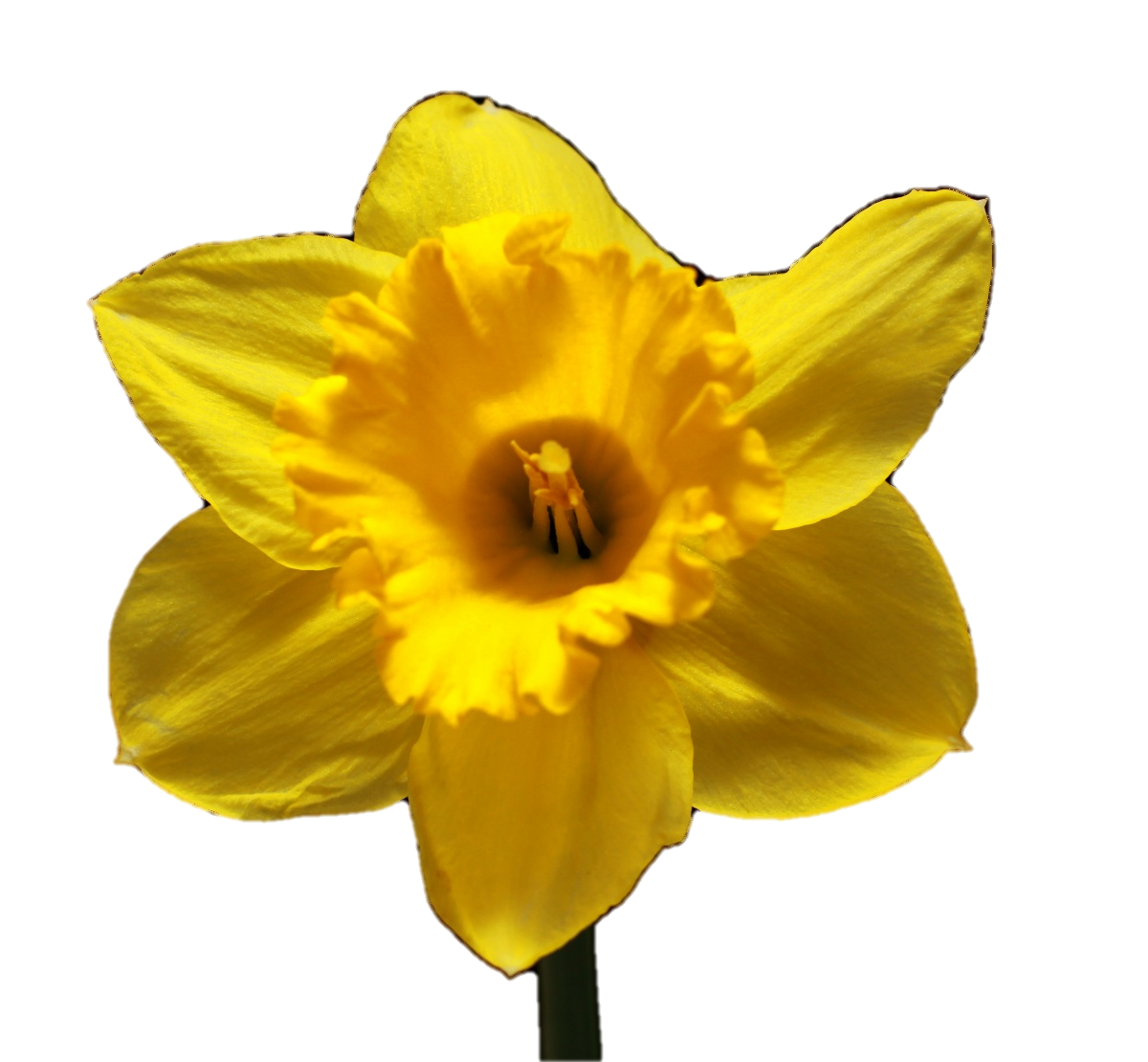 Bylaw – dos and don’ts
Standing Rules
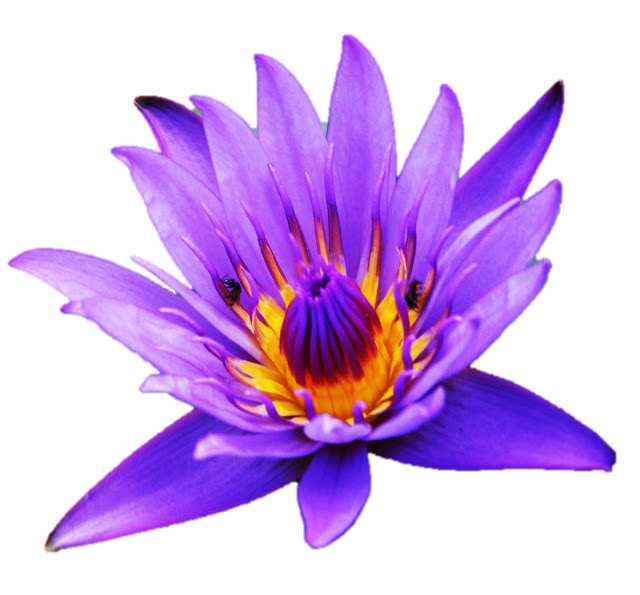 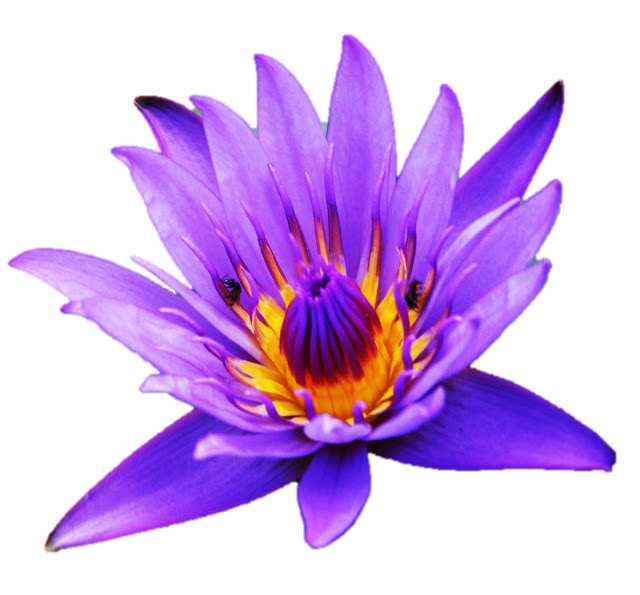 STANDING RULES
 
Are procedures or general policies, not covered in the bylaws, that provide for the day-to-day operation of your PTA/PTSA;
Make frequent/common actions simpler and provide for fairness and continuity of the Executive Board decision;
Are adopted and/or amended by a majority vote of the Executive Board;
Are unique to each specific PTA and do not need to be sent to the state office
Cannot be in conflict with the MO PTA Unit Bylaws Template, PTA policies, IRS Regulations or nonprofit law;
Are a supplement to the Unit Bylaws.
Adhering to Bylaws and Standing Rules 
Makes everything come up roses


Contact:  Carla Weise
carlaw@mopta.org
Procedures and Bylaws Chair
Missouri PTA
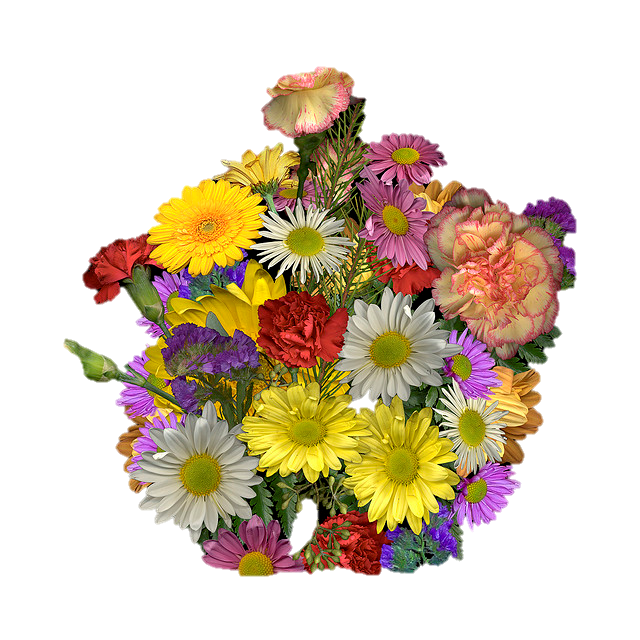